ការចែកចំនួនទសភាគ
គណិតវិទ្យា ថ្នាក់ទី៤
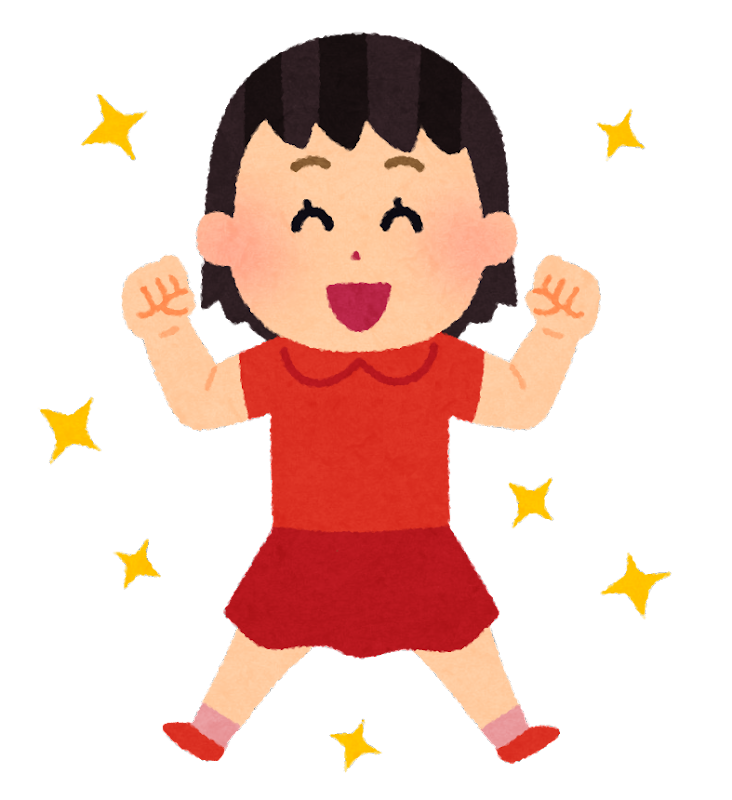 សូមដោះស្រាយលំហាត់នេះ 9.8 ÷ 7?
4
1.
1.
.
7
7
7
9.8
9.8
9.8
)
)
)
- 7
2
8
- 28
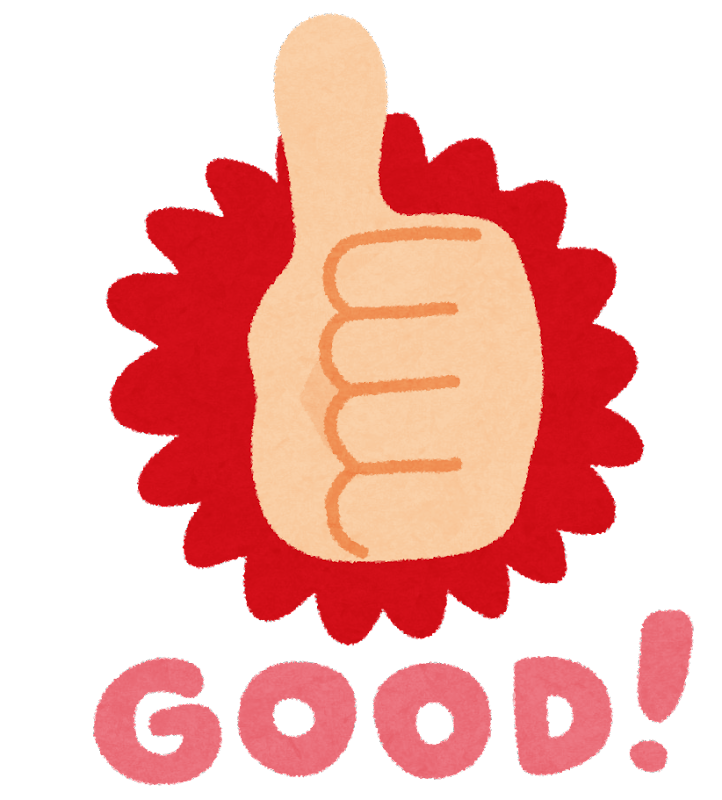 9.8 ÷ 7 គឺស្មើនឹង 1.4!
0
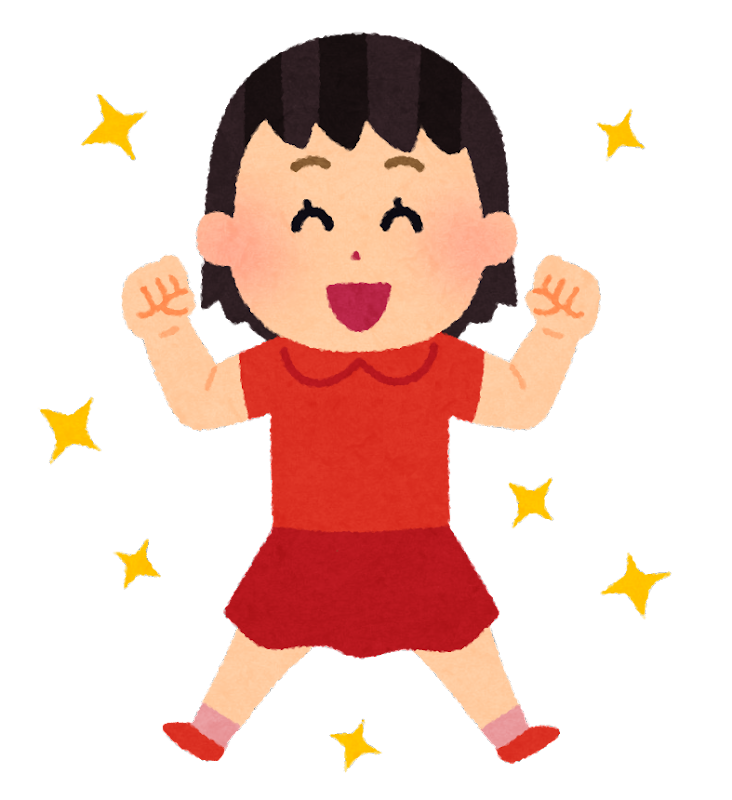 សូមដោះស្រាយលំហាត់នេះ 9.6 ÷ 8?
2
1.
1.
.
8
8
8
9.6
9.6
9.6
)
)
)
- 8
1
6
- 16
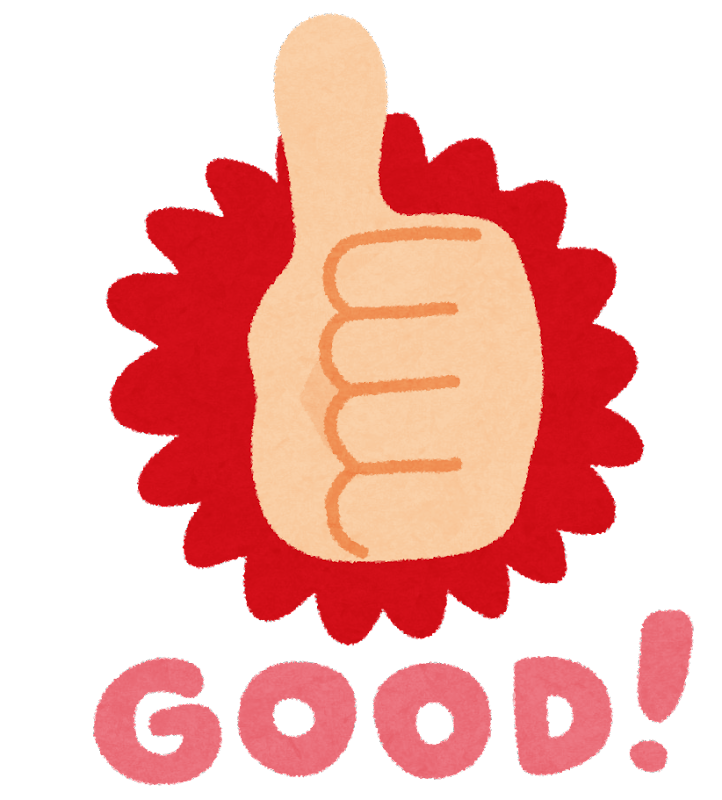 9.6 ÷ 8 គឺស្មើនឹង 1.2!
0
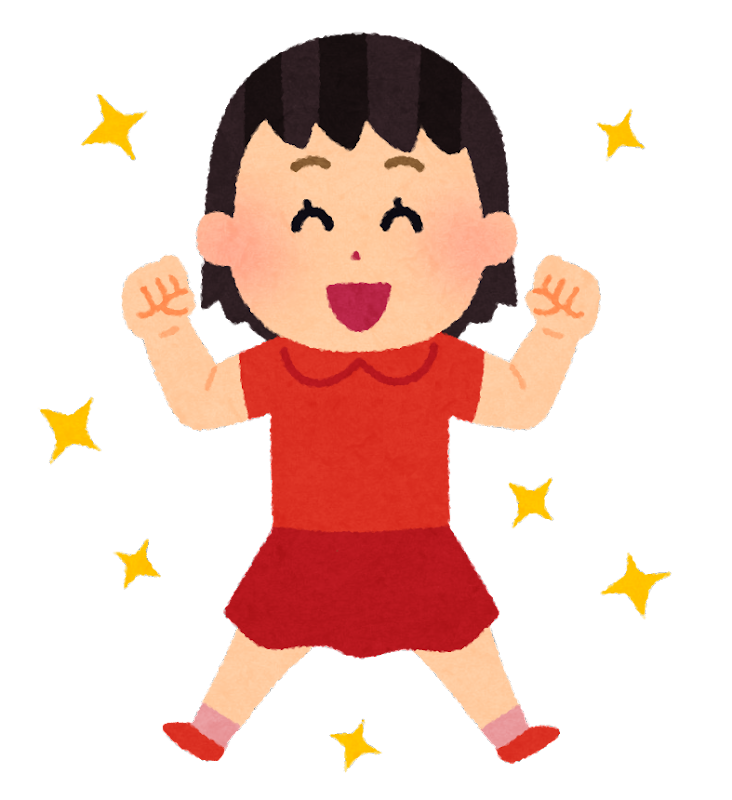 សូមដោះស្រាយលំហាត់នេះ 7.4 ÷ 2?
7
3.
3.
.
2
2
2
7.4
7.4
7.4
)
)
)
- 6
1
4
- 14
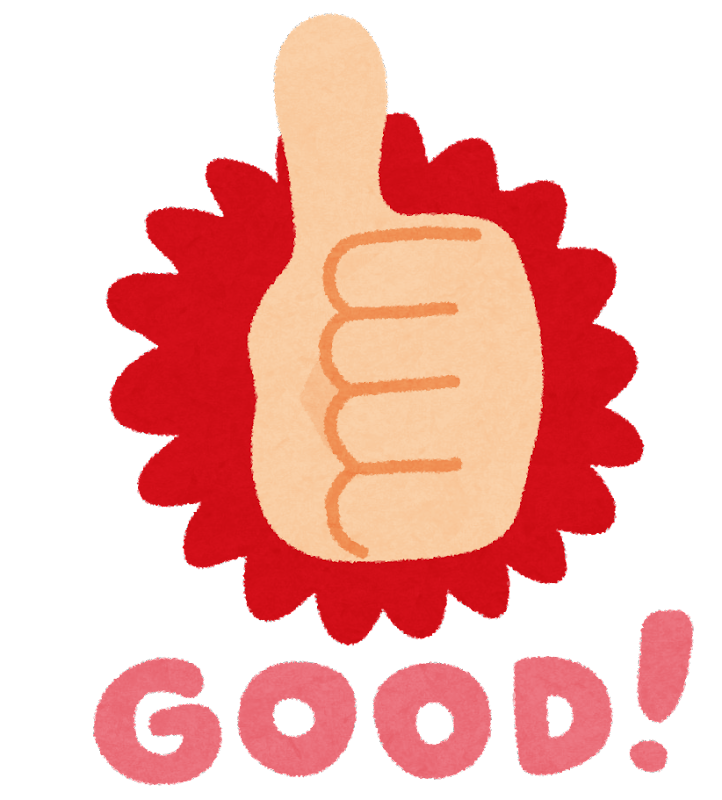 7.4 ÷ 2 គឺស្មើនឹង 3.7!
0
សូមអរគុណ!